Vidyasagar University, Midnapore, WB, India Department of Political Science COURSE NO: PLS-201 INTERNATIONAL RELATIONS (THEORIES AND ISSUES)
Disarmament: Past, Present and Future 

By 
Professor Sibaji Pratim Basu
Disarmament is the act of reducing, limiting, or abolishing weapons.
The UN Office for Disarmament Affairs (UNODA) , New York
The fall of Berlin indicated the end of Second World War.
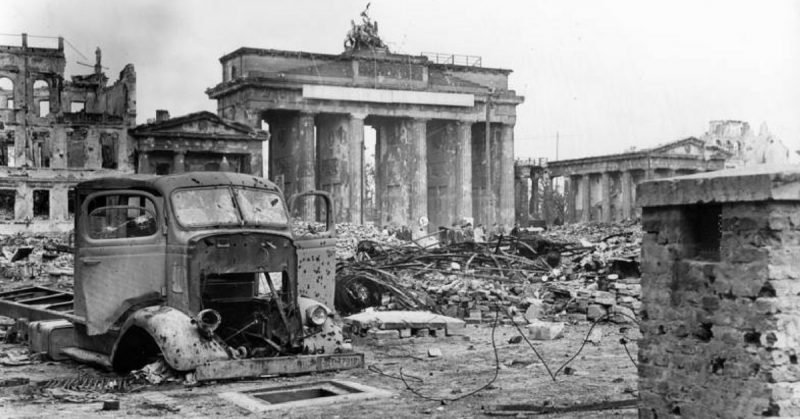 The Fall of Berlin, 1945
Prussian General and war-theorist & author of On War (1832)
Carl von Clausewitz (1780-1831)
‘Lieber Code’ drafted during the American Civil War as a pioneering departure which set out regulations for behaviour in times of martial law.
Francis Lieber (1800-1872)
The Hague Conventions (1899 & 1907) are a series of international treaties and declarations, negotiated at two International Peace Conferences at The Hague in the Netherlands.
The Hague Conventions of 1899 & 1907
The Treaty ended the state of war between Germany and the Allied Powers. It was signed on 28 June 1919 in Versailles,
Treaty of Versailles, 1919
It is a 1928 international agreement in which signatory states promised not to use war to resolve “disputes or conflicts of whatever nature or of whatever origin they may be, which may arise among them”.
Kellogg–Briand Pact, 1928
It ended the Second World War in favour of Allied Powers.
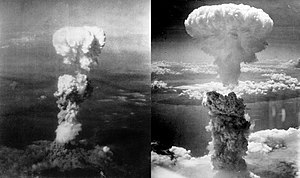 Atom bombings in Hiroshima (L) 
& Nagasaki (R), 1945
Hiroshima, Japan (1945)
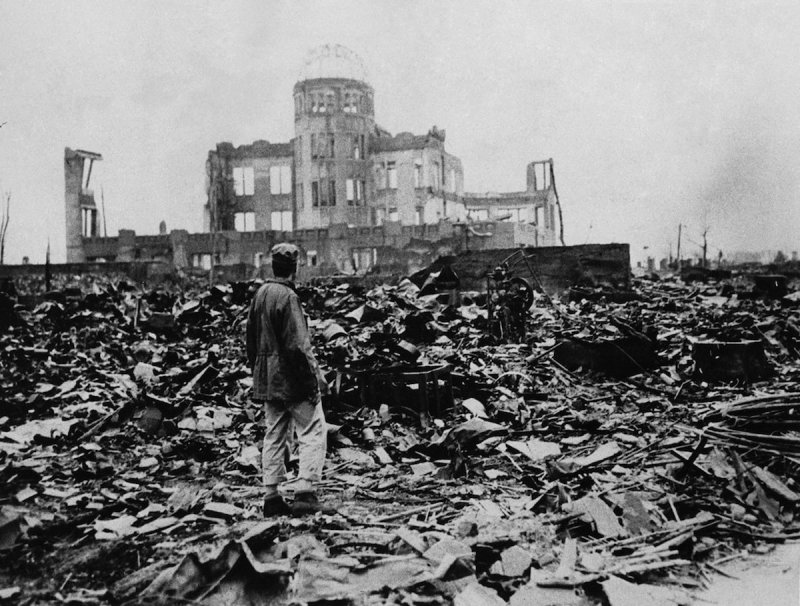 After the World War II, major countries got divided into two poles:  the USA led (non/anti-communist) western world and the Soviet Russia led (the communist party ruled) east European countries.
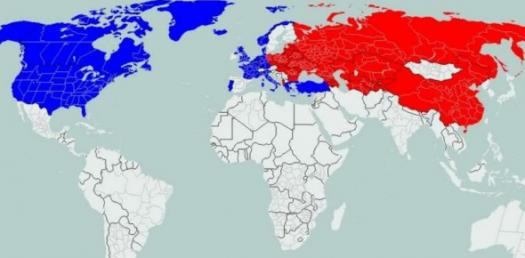 The Post Second World War Bipolar System
The Cold War was a period of geopolitical tension between the Soviet Union and the United States and their respective allies.
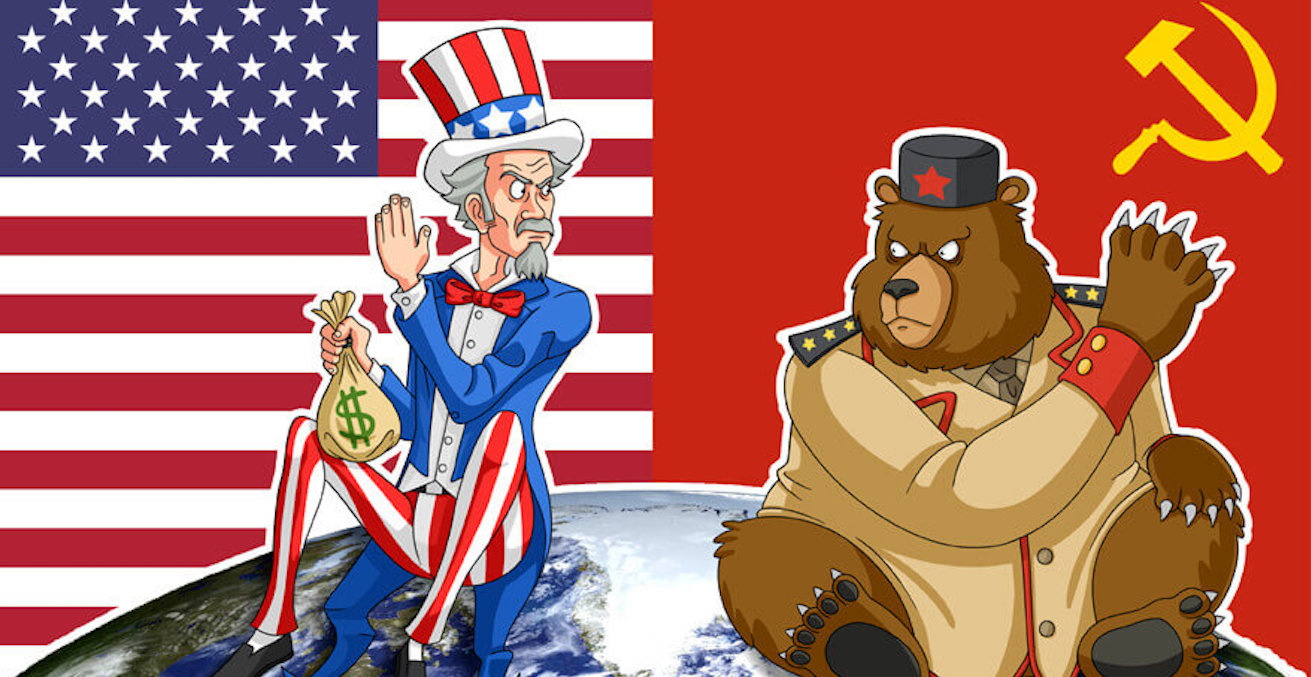 The Cold War (1947-91)
The Non-Aligned Movement refused to identify with any particular bloc led by two Superpowers – USA & USSR
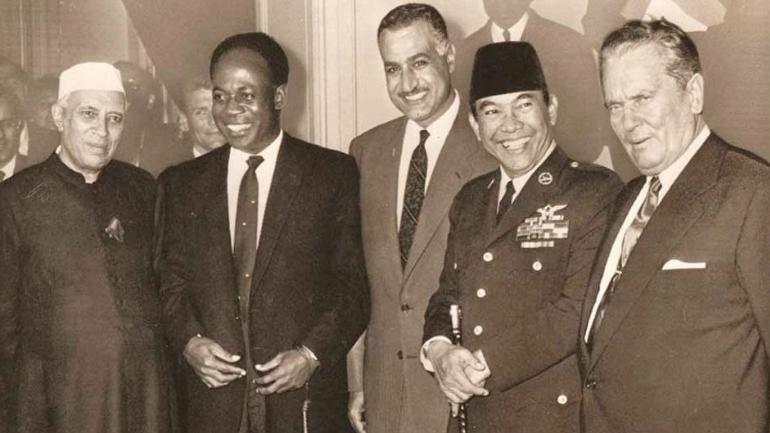 The NAM founders: (L-R) Jawaharlal Nehru, Kwame Nkrumah, Gamal Abdel Nasser, Sukarno & Josip Broz Tito
The Partial Test Ban Treaty (PTBT) was initially a trilateral agreement between the United States, Soviet Union, and United Kingdom, signed in Moscow on August 5, 1963
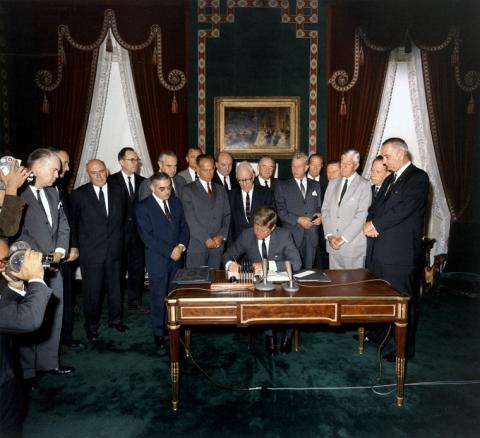 The PTBT 1963
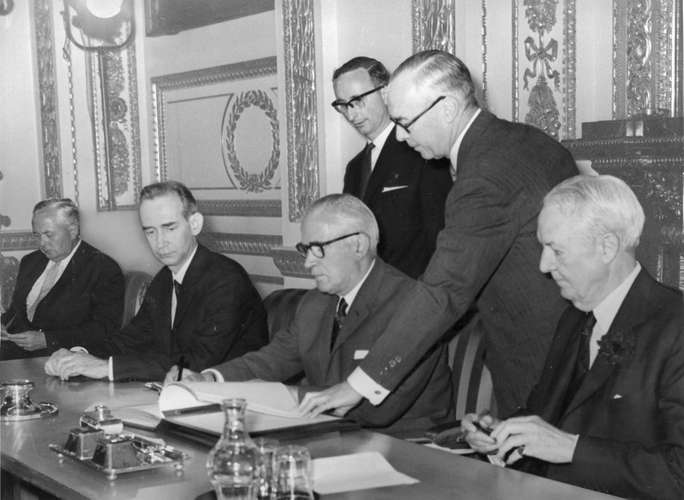 Opened for signature in 1968, the Treaty on the Non-proliferation of Nuclear Weapons, popular as NPT,   entered into force in 1970.
British Foreign Secretary Michael Stewart (third from right) signing the Treaty on the Non-proliferation of Nuclear Weapons, London, 1968.